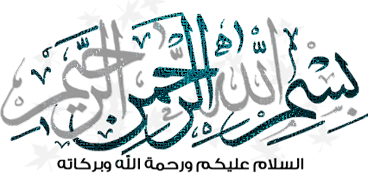 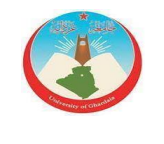 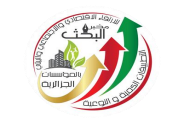 وزارة التعليم العالي والبحث العلمي 
جامعة - غرداية
كلية العلوم الاقتصادية والتجارية وعلوم التسيير
مخبر التطبيقات الكمية والنوعية للارتقاء الاقتصادي، الاجتماعي والبيئي بالمؤسسات الجزائرية
قسم العلوم المالية والمحاسبة
ملتقى وطني حول: إستراتيجية تطوير وتعزيز الحوكمة المالية في المؤسسات الاقتصادية
مداخلة بعنوان:
دور آليات الحوكمة الخارجية في تحسين جودة التقارير المالية
من إعداد الباحثين:
فاتح جمافو  - جامعة عمار ثليجي - الأغواط(الجزائر)
    محمد منصوري - جامعة عمار ثليجي - الأغواط(الجزائر)
مقدمة
في ظل تعاظم التحديات المالية والإدارية للشركات، أصبحت الحوكمة أداة محورية لضمان الشفافية والاستدامة، إذ تُحدد العلاقة بين المساهمين والإدارة وتضع الإطار الذي يضمن الالتزام بمعايير العدالة والمسؤولية، وفي هذا السياق تبرز الحوكمة المالية كجزء أساسي من هيكل حوكمة الشركات، حيث تركز على الإدارة المثلى للموارد المالية وتحقيق الاستدامة وفق معايير الشفافية والمساءلة، من خلال آليات خارجية تُعزز الثقة في المعلومات المالية المقدمة للمستخدمين وتحمي مصالح الأطراف ذات العلاقة.
طرح الإشكالية
على ضوء ما سبق تتضح أهمية آليات الحوكمة الخارجية ودورها التأثيري على جودة التقارير المالية، لذلك فإن هذه الدراسة تسعى إلى الإجابة على الإشكالية التالية:
ما دور لآليات الحوكمة الخارجية في تحسين جودة التقارير المالية؟
طرح الإشكالية
هذا التساؤل يقودنا إلى الأسئلة الفرعية التالية:
هل لآلية التدقيق الخارجي دور في زيادة جودة التقارير المالية؟
ما أهمية منافسة سوق المنتجات وسوق العمل الإداري في تحسين جودة التقارير المالية؟
هل تساهم آلية الاندماج والاكتساب في زيادة مستوى جودة التقارير المالية؟
هل للقوانين والتشريعات دور في تعزيز مستوى الإفصاح والشفافية وجودة التقارير المالية؟
فرضيات
أهداف الدراسة
أهمية آليات الحوكمة الخارجية في تحسين جودة التقارير المالية
دور المدقق الخارجي: 
يتضح لنا أن مساهمة المدقق الخارجي في التحقق من امتثال المؤسسة للقواعد المعمول بها ودقة البيانات المالية، تكمن في كونه يوفر رأياً مهنياً مستقلاً حول مصداقية البيانات المالية، مما يعزز ثقة المستثمرين، حيث أن مصادقة المدقق الخارجي على القوائم المالية تضيف قيمة معنوية للشركة وترفع جودة تقاريرها المالية، مما يساعد المستثمرين في اتخاذ قرارات مبنية على معلومات موثوقة.
أهمية آليات الحوكمة الخارجية في تحسين جودة التقارير المالية
منافسة سوق المنتجات وسوق العمل الإداري:
تبين لنا منافسة سوق المنتجات وسوق العمل الإداري تساهمان بشكل كبير في الرفع من فعالية عملية الرقابة وبالتالي الوصول للجودة المطلوبة وحماية حقوق المساهمين وكذا توفير الإفصاح والشفافية في الوقت المناسب
.
أهمية آليات الحوكمة الخارجية في تحسين جودة التقارير المالية
دور الاندماج والاستحواذ:
تبين لنا الاستحواذ والاندماج آلية لمراقبة الشركات في حال فشل آليات الحوكمة الداخلية، كون أن أحد أسباب الاستحواذ هو استبدال المديرين الذين لا يعطون الأولوية لتعظيم ثروة المساهمين، مما يسهم في تعزيز الأداء الإداري للشركات، وضمان دقة التقارير المالية ومنع الغش عبر مراقبة فعالة لسلوك الإدارة.
.
أهمية آليات الحوكمة الخارجية في تحسين جودة التقارير المالية
التشريعات والقوانين:
تسهم التشريعات في تعزيز الإفصاح والشفافية من خلال قواعد ملزمة للشركات، ففي الجزائر، يدعو ميثاق الحكم الراشد إلى اعتماد قواعد حوكمة تعزز الشفافية والرقابة في المؤسسات الصغيرة والمتوسطة، مع توفير توجيهات عملية لتحسين الإدارة.
.
أهم نتائج الدراسة
توصيات الدراسة
شكرا لكم على حسن المتابعة والإصغاء